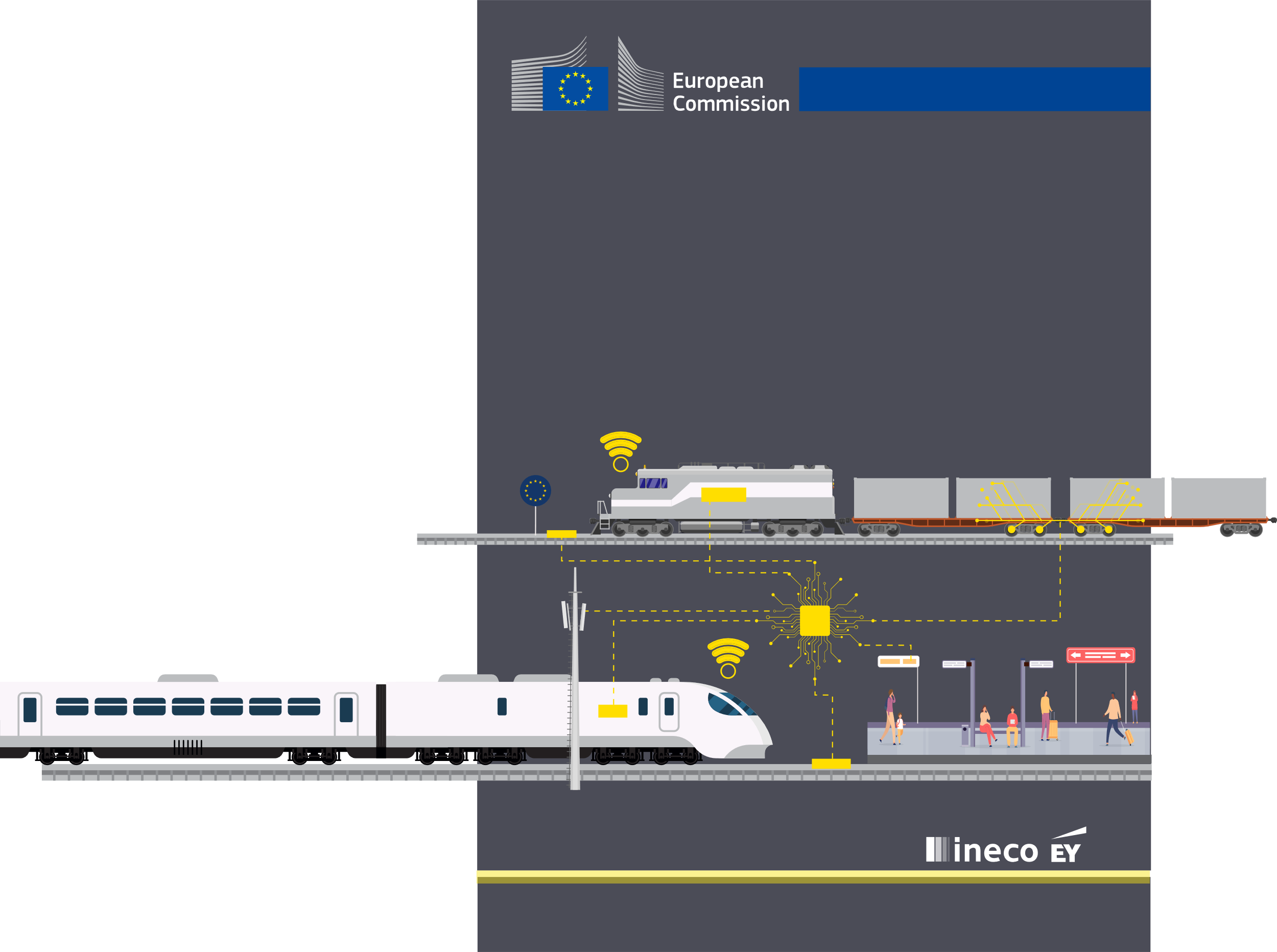 Poppins Semibold 48pt
How to optimise cost for the ERTMS Lifecycle for Trackside and On-board?
ERTMS Conference – Workshop #4
23/04/2024 – ERA (Valenciennes)
Poppins Light 24
Ejemplo portada con fondo corporativo base
23/04/2024
Welcome & Agenda
1
2
3
Introduction
Cost drivers?Group discussions
Effects of cost driversGroup discussions
4
5
6
Solutions?Group discussions
Presentation of results/discussionIn plenum
Checkout
23/04/2024
2
Introduction – OBU Cost Drivers Study
Context
Approach
Findings
DMT (INECO, EY and BA) tasked with collecting data on the costs and performance of ERTMS and its deployment.
Targeted interviews with stakeholders comprising:
RUs (freight and passenger)
ERTMS suppliers
Rolling stock leasing companies
Transport authorities
Assessment bodies
Testing facilities
Costs have increased considerably in recent years:
2018: €450k per vehicle for retrofit and €200k for upgrade. 
2022: €900k per vehicle for retrofit and €400k for upgrade
23/04/2024
3
Introduction – OBU Cost Drivers Study
Main cost drivers identified
Design Phase
Deployment 
Phase
Authorisation
Phase
Uncertainty on the number of vehicle types within a fleet.
National requirements.
Availability of documentation.
Inflation and energy crisis.
Lack of upgradeable products.
Project duration and vehicle downtime.
Quantity of demanded tests.
Lack of capacity for testing and long waiting times.
Third party assessments.
Lack of competition – vendor lock-in situation
23/04/2024
4
Introduction – OBU Cost Drivers Study
Proposed solutions to mitigate cost increase
Timing
Implemented (*)
Short-term
Medium-term
Improve project structuration.
Improve project management.
Accelerate ERTMS deployment and class-B decommissioning.
Prepare guidelines for authorisations.
Ensure sufficient capacity of 3rd party assessors.
Specify interface between ETCS-ATO-Rolling stock and communication system.
Elimination of partial fulfilment.
Error correction process.
Increase modularity.
Reduce the need for testing.
Define ERTMS parameters for a vehicle types.
Further simplification of national rules.
(*) Measures already included in the CCS TSI 2023 whose economic impact is not appreciated yet
23/04/2024
5
So much for the theory…
How to optimise cost for the ERTMS Lifecycle for Trackside and On-board?
… what is your view?
23/04/2024
6
Group discussion – Question #1
What are the main cost drivers along the lifecycle?

Aspects to consider:
Design and deployment.
Authorisation.
Operation (incl. maintenance).

Practical:
Duration: 15-20 min.
23/04/2024
7
Group discussion – Question #2
What are the direct effects of these cost drivers in terms of OPEX/CAPEX?

Aspects to consider:
Please provide a ranking of the cost drivers based on their impact.

Practical:
Duration: 10-15 min.
23/04/2024
8
Group discussion – Question #3
What are the solutions to mitigate the cost drivers?

Aspects to consider:
Solutions that have already been implemented? Any best practices?
How would you reduce costs?
What are the most important aspects to reduce costs?

Practical:
Duration: 15 min.
23/04/2024
9
Presentation of the results
23/04/2024
10